Measurement and Prediction of Regional Trafﬁc Volume in Holidays
Zhenzhu Wang, Yishuai Chen, Jian Su, Yuchun Guo, Yongxiang Zhao， Weikang Tang
Beijing Jiaotong UniversityBeijing, China
Chao Zeng, Jingwei Chen

Join-Cheer Software Co., Ltd
Beijing, China
1
Outline
Meaning and background of the research

 Measurement Traffic growth pattern

Model  and prediction

Experiment results

Conclusion
2
[Speaker Notes: I will introduce our paper from the five aspects]
Meaning of the research
Holiday trafﬁc is considerably heavy

Department of transportation plan investments 

Forecast oil or electric energy demand and CO2 emissions

 But lacking of model to predict this traffic volume increase.
3
[Speaker Notes: which could bring tremendous pressure on the road network.  So Accurate regional traffic volume projection is important for department of transportation to plan investments and also helps forecast oil or electric energy demand and CO2 emissions.]
Our contributions
We ﬁnd that trafﬁc volume in holidays is considerably higher than that in neighboring non-holidays




We propose a new holiday trafﬁc growth model to accurately predict holiday trafﬁc.
4
Outline
Meaning and background of the research

Measurement Traffic growth pattern

Model  and prediction

Experiment results

Conclusion
5
Data of the research
Guizhou province in China
       The mileage of the province’s highway 
      network is 5.1K kilometers (i.e., 3.2K miles)

        The data we research is from the  280 toll
       stations in the network

       Our measurement lasted for 4.5 years, from 
     Jan. 2010 to Jul. 2014
   

       The average daily trafﬁc volume (number of 
vehicles) is 378,766
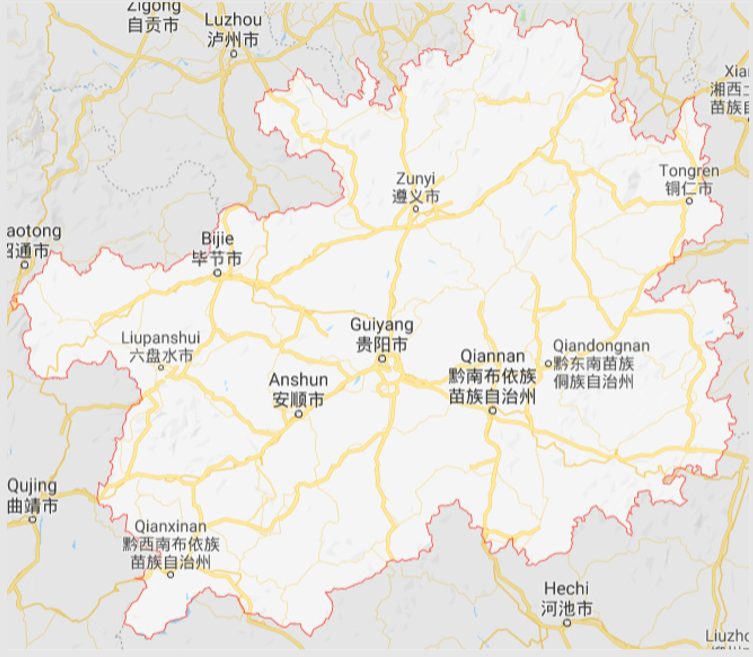 6
[Speaker Notes: This is a map of Guizhou province]
Total Data Trend
We plot all data (from 2010 to 2014). The increasing trends of both the nonholiday and holiday trafﬁc are not linear.
7
[Speaker Notes: LSTM，以及lab，还有指数，线性的描述]
Last year data trend
Red: holiday
Black: non-holiday
The peak trafﬁc of a year occurs on one holiday

1.88 times higher than neighboring non-holidays
8
Exponential Growth of Long Term Trend
The slope of the holiday is larger than that in non-holidays, which means that the increase rate of holidays is higher than that in non-holidays.
9
[Speaker Notes: Based on this find, we change our model.]
Burst Trafﬁc in Holidays
We research the four trafﬁc burst periods which correspond to four main holidays in China.


Spring Festival: 7 days
Ching Ming Festival: 3 days
 Labor Day: 3 days
National Day: 7 days
10
Trafﬁc in Spring Festival
First signiﬁcantly decreases: This is because on the day before the holiday, many people stay at home to spend the Spring Festival Eve with families, like what western people do on Christmas Eve.
Gradually increases: On the end day of the holiday period, the trafﬁc reaches its peak, as a large number of people leave home and go back to work.
11
Burst Trafﬁc in Holidays
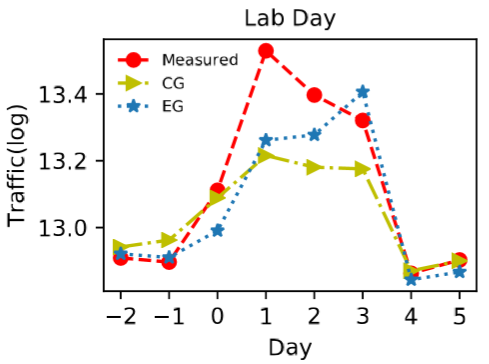 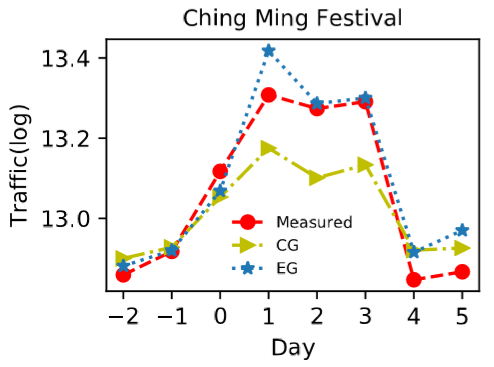 For Ching Ming Festival, Labor Day, and National Day holidays, the trafﬁc abruptly increases on the ﬁrst day of the holiday period.(from 0 day to 1 day)

During the holidays, the trafﬁc keeps relatively high, means a lot of people are on the road, until the end of the holidays.
12
Outline
Meaning and background of the research

Measurement Traffic growth pattern

Model  and prediction

Experiment results

Conclusion
13
Long-Term Traffic Model
f(t) is the time series of the trafﬁc volume
g(t) is the trend component
s(t) is the seasonality component
h(t) is the holiday component
14
[Speaker Notes: This is a general prophet model. It has three components.
This is that we changed.]
Holiday Component Model
15
[Speaker Notes: CG is original prophet model,
EG is that we changed, 
 the increase rate is higher, so we think the holiday component change over time.]
Outline
Meaning and background of the research

Measurement Traffic growth pattern

Model  and prediction

Experiment results

Conclusion
16
Trend component
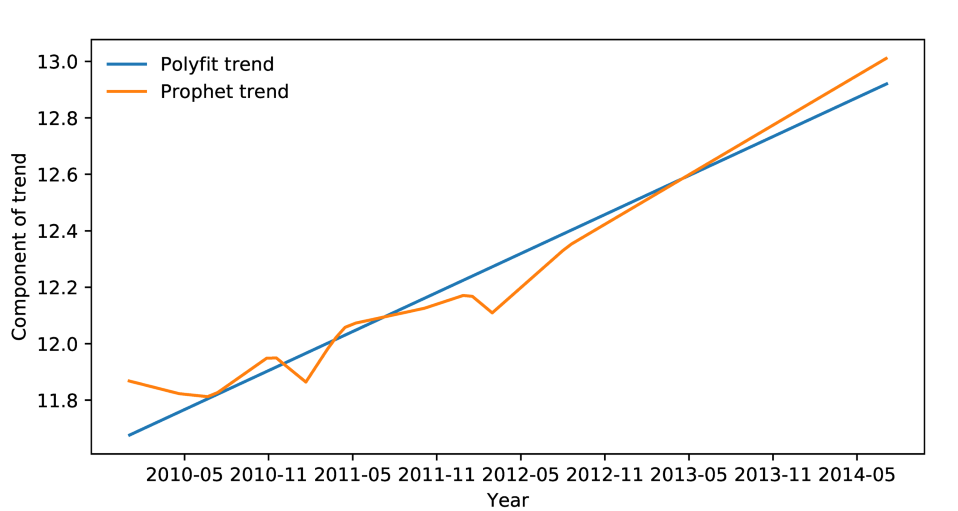 17
Seasonal component
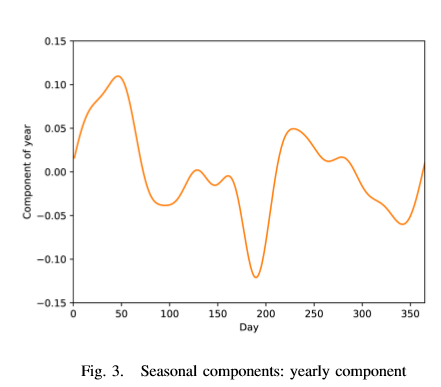 June
18
Holiday components
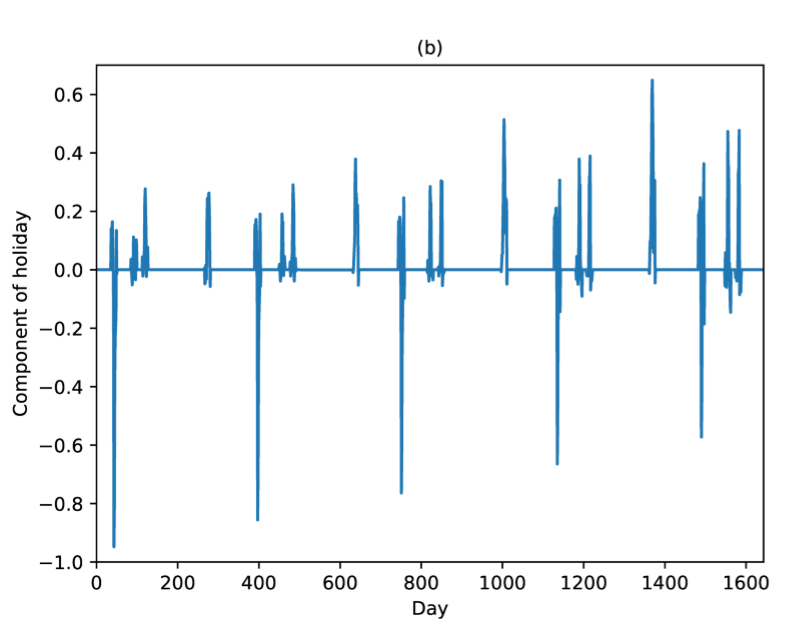 19
[Speaker Notes: as shown in the figure a, the holiday components obtained by CG are constants.
 For comparison, as shown in the figure b, the holiday components obtained by EG grows linearly over time.]
CG and EG performance
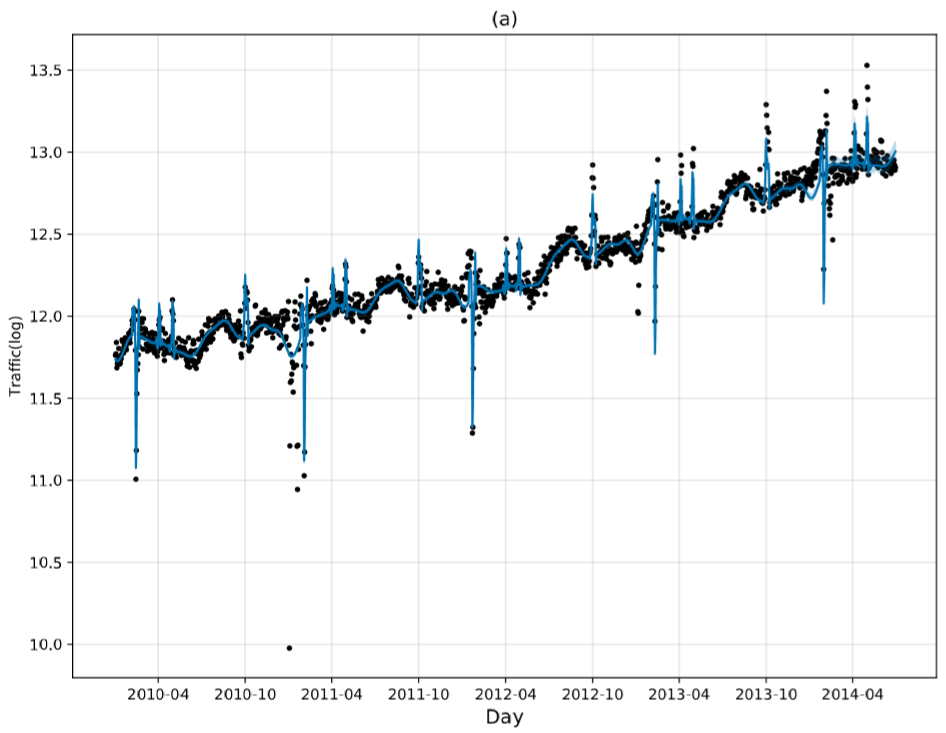 20
[Speaker Notes: CG model underestimates traffic volume after 2012.  because CG models holiday’s component as a constant, which makes the later prediction results less than the real values. 
For comparison, as shown in Fig. b, EG model predicts the holiday traffic better.]
Baseline Models
We compare the performance of EG model against the following time series models: 
STL-ARIMA and STL-EST

Holt–Winters

Constant Growth (CG) model
21
Result
As shown in the  Fig, STL-ETS, STL-ARIMA and Holt-Winters all underestimate the both non-holiday and holidays trafﬁc.




EG has  better performance than CG in predicting holidays traffic.
STL-ETS
STL-ARIMA
Holt-Winters
22
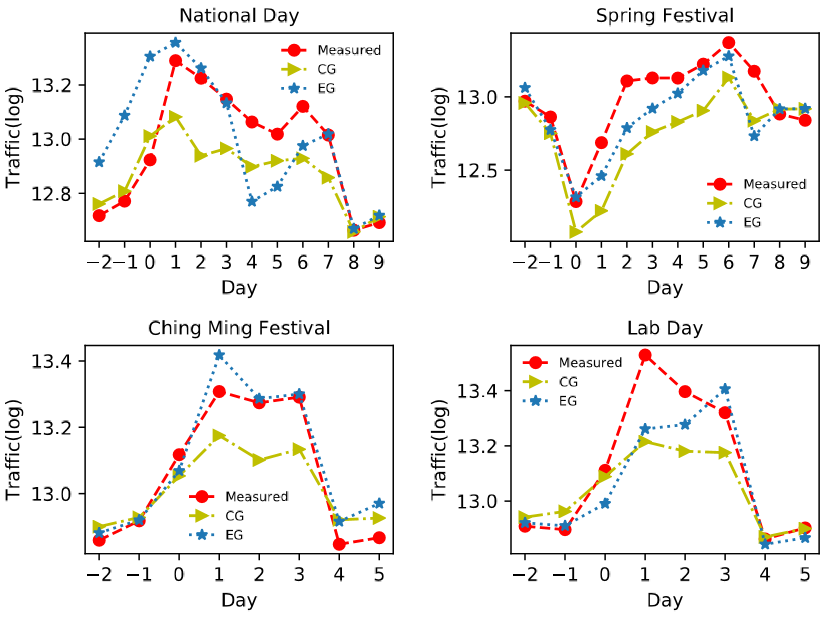 the EG is closer measurement than CG
23
[Speaker Notes: We can see this figure, the EG is closer measurement than CG

We check the traffic on Lab day from 2010 to 2014. we find the traffic on the last day  heavier than on the first day only 2013 year.
therefore, it lead to the predict incorrectly in 2014. but the peak volume is better than result obtained by CG.
所以导致了14年也趋势也预测错误。但是假期的最高流量预测相比于CG也还是好的。
otherwise]
Result
MRE (Mean Relative Error)
REPV (Relative Error of Peak Volume)                         REPD (Relative Error of Peak Day)
If REPV is equal to REPD, that means the heaviest day is same with measurement during the
Group holidays. And they are smaller, the prediction is closer to measurement.
24
[Speaker Notes: These are some evaluation metrics 
From this table, we can see EG have better performance than other baseline model in holidays]
Outline
Opportunity and risk in big data era

Problem analysis

Solution and Algorithm

Experiment results

Conclusion
25
Conclusion
We conduct a comprehensive measurement analysis of the trafﬁc volume growth pattern in the network.

Proposed an Exponential Growth holiday component trafﬁc prediction model (EG).

Experimental results showed that the model considerably improves the holiday trafﬁc prediction accuracy compared with the existing models.
26
Thank you
27